Hearing loss in Unilateral  Cleft Lip and Palate
Jadranka Handzic M.D., Ph.D.,
Professor of Otolaryngology, Audiology and Vestibulology
Department for Otolaryngology and Audiology 
University Hospital Center  “Rebro”
Kispaticeva 12
Croatia
Hearing loss in Unilateral cleft lip and palate
Hearing loss in Unilateral Cleft Lip and Palate
Embryology
-Cleft lip and/or palate- one of the most frequent structural defect (1st branchial arch) of the head and neck
     - fail of fusion of left and right mesoderm plate in the middle line 
primary palate origin at 6th weeks of gestation
               -secondary palate - 8-10th  hard palate 
                                              -   10-12th  soft palate
Hearing loss in Unilateral Cleft Lip and Palate
Etiology-incidence
Etiology- multifactorial

-Incidence of isolated cleft lip and palate:
 1 in 750 live births
     - left unilateral cleft lip and palate occurs twice as many males than females
Hearing loss in Unilateral Cleft Lip and Palate
pathoanatomical craniofacial features-high risk of long-term negative middle ear pressure
Cranial base- changes of the length and angulations of anterior cranial  
        base, smaller sphenopalatine angle  
        Eustachian tube - hypoplastic and hypoelastic cartilaginous part, inadequate clearance and ventilation of the middle ear/development connection with growing of the middle face

          Maxilla – retrognathia, retarded middle  face
  
        Pharyngeal  latero-lateral distance- increase, cranio-caudal distance-decrease,pathologic movement of  the lateral wall, Passavant or circular ridge during deglutition

 Middle ear cavity -  “small mastoid and middle ear cavity”-
        Cleft palate -short and high positioned-delay in descending 
        Cleft palate muscles-hypoplastic and malpositioned tensor and levator veli 
    palatini, neuromuscular  delay of maturity of the pharyngeal muscles
Hearing loss in Unilateral cleft Lip and Palate
Morphological changes in unilateral cleft lip and palate
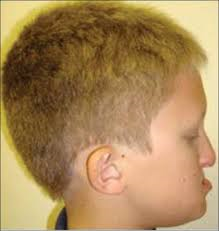 -retrognatic  and retarded growth of maxilla
-influence on the growth of the Eustachian tube region
-lower position of auricula,
 -retarded growth of mandibula
-colapse of the top of the nose and alar rotation,
-relative hypertelorism
Hearing loss in Unilateral Cleft lip and Palate
Cleft lip and palate children-universality of the otitis media with effusion
-long term negative middle ear pressure leads to edema of the middle ear mucosa and accumulation of the fluid in the middle ear; 
                   Otitis media with effusion (OME)- the most common disease in childhood 
- the most  frequent cause of communication disorders

OME-usually finding in the left lip and palate children until 3yr.
Hearing loss in Unilateral Cleft Lip and Palate
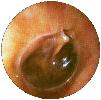 Otitis media with effusion
Otoscopic finding
Accumulation of the middle ear fluid
Hearing loss in Unilateral Cleft Lip and Palate
Conductive hearing loss-effect on central auditory processing –speech discrimination
-distortion of the sound reaching cochlea-interaural delay in sound reaching the brain
-disturbance of binaural central auditory processing ,disturbed inhibitory process on neural synapses
      -disturbance in neural encoding and tonotopic organization of primary auditory cortex, making short and long-term auditory working memory
-negative influence on development of speech and language acquisition, phonemic awareness-speech discrimination, cognition, fine motoric function, long term acoustic memory, balance, sound segregation in background noise-
Otitis media with effusion leads to central auditory processing deficit even after the restoration of peripheral function and normalization of the hearing threshold
Hearing loss in Unilateral cleft lip and palate
Unilateral cleft lip and palate (UCLP)  vs. Bilateral cleft lip and palate (BCLP)–comparative study of hEARING LOSS
1) UCLP -higher incidence of  hearing loss ears (89%) at age 1-3yr.than BCLP (62%)
  2) UCLP - lower incidence of ears with normal hearing threshold  than BCLP
  2) UCLP - higher incidence of ears with moderate and severe hearing loss than BCLP
   3) UCLP - moderate hearing loss- slower  improvement of hearing threshold than BCLP
   4)ears with severe hearing loss do not improve hearing threshold with aging
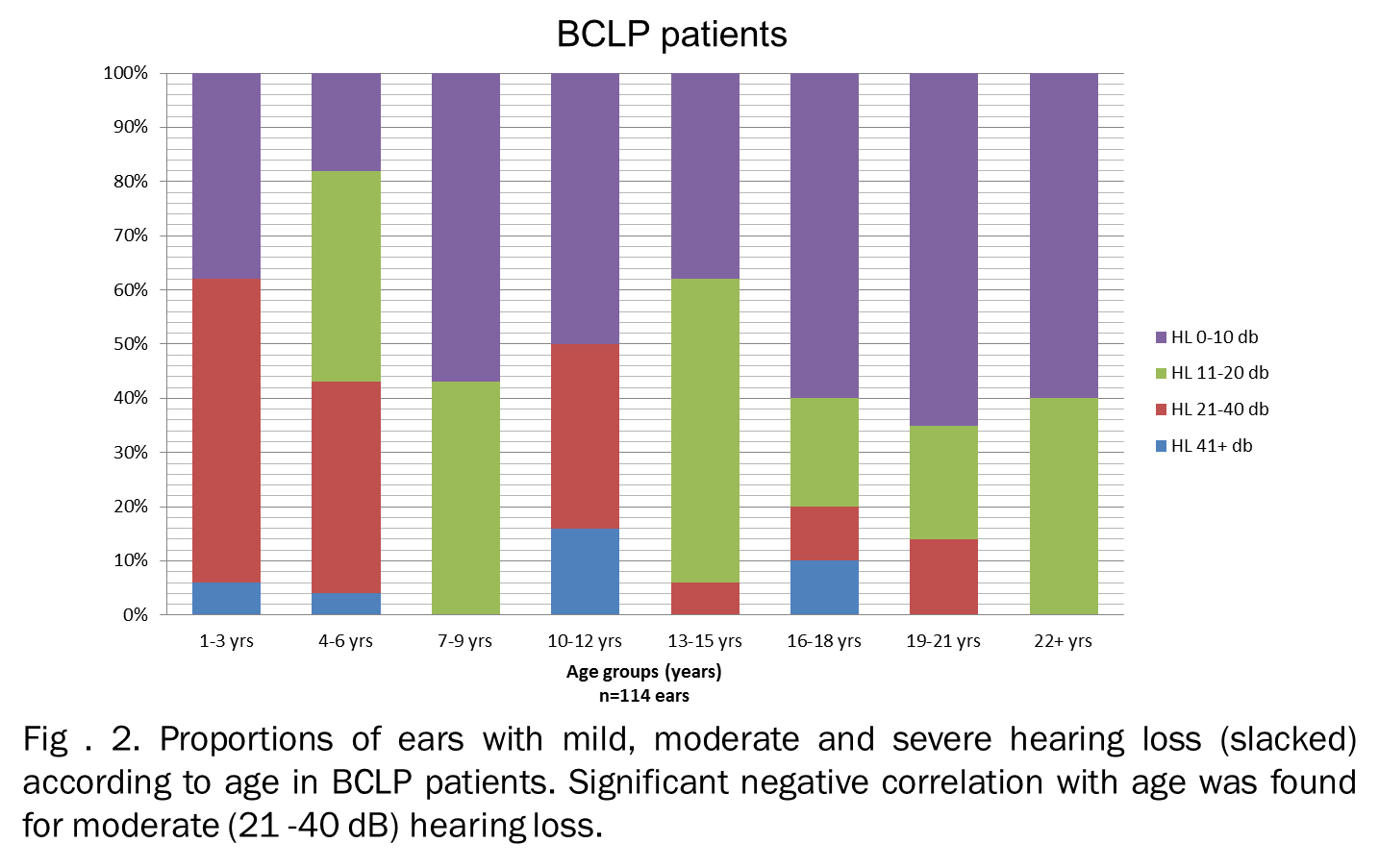 Hearing loss in Unilateral cleft Lip and Palate
Tympanometric  findings  in UCLp vs. BCLP ears-comparative study
UCLP- B type – frequency  higher at age 1-3yr than in BCLP and ICP
                        -  decreased faster than in the BCLP and ICP
                        - UCLP decrease of B type from age 7-9yr,BCLP 4-6yr, ICP from 15yr. 
 
      



         UCLP                                                                  BCLP
.
Hearing loss in Unilateral Cleft Lip and Palate
Matoid bone pneumatization in unilateral cleft lip and palate of left vs. RIGHT side
UCLP-right  and UCLP-left - mastoid bone pneumatization of left ears - smaller than mastoid bone pneumatization of right ears
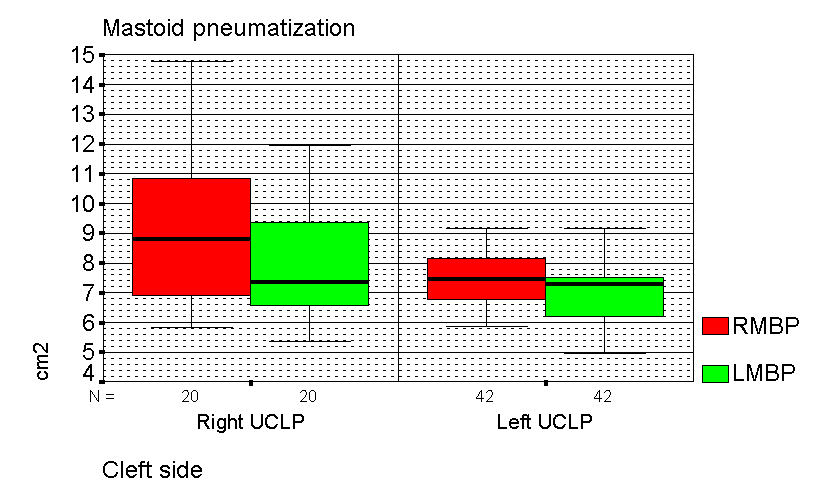 Hearing loss in Unilateral Cleft Lip and Palate
Aim of the study and Hypothesis
Different pathoanatomical and developmental characteristics of anatomical structures of cleft vs. non cleft side have different mode of pathopysiological development of middle ear disease
Hearing loss in Unilateral Cleft Lip and Palate
Method
Study included 101 children: median age 6.0 yr., 
                                   - 68 males
                                   -33 females
- Palatoplasty and cheiloplasty performed previously according to standard protocol
Hearing loss (tonal audiometry and tympanometry) analyzed according to age subgroups : 
1-3 years,4-7years,8-12 years
Hearing loss in Unilateral Cleft Lip and Palate
Audiologic tests-tympanometry-tonal audiometry
Tympanometry-  types according to Jerger; A,C,B
Tonal audiometry; 
Tested audiometric frequencies ; 250Hz,500Hz,1000Hz,2000Hz,4000Hz
Normal hearing  threshold: 0-10dB
             -mid hearing loss; 11-20dB
             -moderate hearing loss;21-40dB
             -severe hearing loss >40dB
Results described and compared
           -median (Md) hearing level for tested frequencies 
          - average hearing level (AHL) across speech frequencies
Hearing loss in Unilateral cleft lip and palate-Influence on communication-Jadranka Handzic
Hearing loss in Unilateral Cleft Lip and Palate
results
Age group 1-3yr.
- non cleft side - highest severity of hearing loss (Md) 500Hz severity of hearing loss than lefts
Age group 4-7yr. ;
AHL higher on cleft side 
- cleft side ears -higher severity of hearing loss for mid register (Md)(500Hz,1000Hz,4000Hz)
 -non cleft side-higher severity of hearing loss for low 
  register  (250Hz and 500Hz)
Hearing loss in Unilateral Cleft Lip and Palate
results
Age group 8-12 yr;
 hearing loss cleft vs.non cleft side showed no significant difference
Cleft side ears- higher hearing loss on frequencies 500Hz,1000Hz  then on others
     Age group >12 yr;
    ear side dependence in severity of hearing loss showed frequencies of 2000Hz and 4000Hz-cleft side showed higher severity
UCLP- LEFt ear (cleft side)proportion of ears with mild,moderate and severe hearing loss (average) according to age subgroups
Average hearing loss groups
Hearing loss in Unilateral Cleft Lip and Palate
Results-cleft side ears
-age group 1-3yr. -80% of ears have moderate hearing loss (21-40dB)

     -incidence of ears with moderate hearing loss significantly decrease with aging

 -no increase of incidence of ears with normal hearing  level 
  with aging

      -intergroup comparison of hearing loss ears showed significant difference for moderate category
UCLP- Right ear (NON-cleft side) proportion of ears with hearing loss (average HL)- mild,moderate,severe according to age subgroups
AHL groups
Hearing loss in Unilateral Cleft Lip and Palate
Results-non cleft ears
Non cleft side ears ; 
Increased rate of ears with normal hearing threshold with aging

Intergroup comparison showed significant difference for mid and moderate category of hearing loss ears

Intragroup comparison difference showed age group 4-7yr
Hearing loss in Unilateral Cleft Lip and Palate
Improvement of hearing threshold with aging
Hearing loss in Unilateral cleft Lip and Palate
Conclusion
Cleft side ears :
showed different pathophysiology of OME than none cleft side  and difference in severity of hearing loss for restrictive frequencies in dependence with ear side and age 
 characteristics of hearing loss and its improvement with aging determine speech and language habilitation and prevention of central auditory disorders
Hearing loss in Unilateral cleft Lip and Palate
Warm greetings from zagreb,croatia